32-2
These materials are by the Kongki Ka Project and are made available to you under the terms of the Creative Commons Attribution ShareAlike license 4.0.
You have permission to share and redistribute these materials in any format and to make reasonable revisions and adaptations of this translation, provided that:
You include the above licence and source information.
If you redistribute these materials or create derivatives, you must distribute your contributions under the same license as the original.
 
The Holy Bible, Berean Standard Bible, BSB is produced in cooperation with Bible Hub, Discovery Bible, OpenBible.com, and the Berean Bible Translation Committee. This text of God's Word has been dedicated to the public domain.
 
Tibetan text is from the The Holy Bible in Modern Literary Tibetan, New Tibetan Bible translation.
This translation is made available under the terms of the Creative Commons Attribution-NonCommercial-NoDerivatives 4.0 International license.
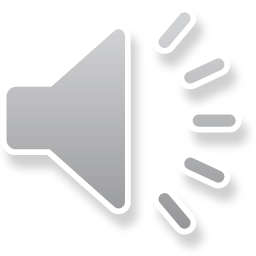 [Speaker Notes: Ch
32 Jesus Baptized
1. John Baptizes Jesus - Matthew 3:1 – 17 (Left Top)
2. The Temptation of Jesus (1) – Matthew 4:1–4 (Left Bottom)
3. Temptation (2) – Matt 4:5-7 (Right Bottom)
4. Temptation (3) – Matt 4:8-11 (Right Top)]
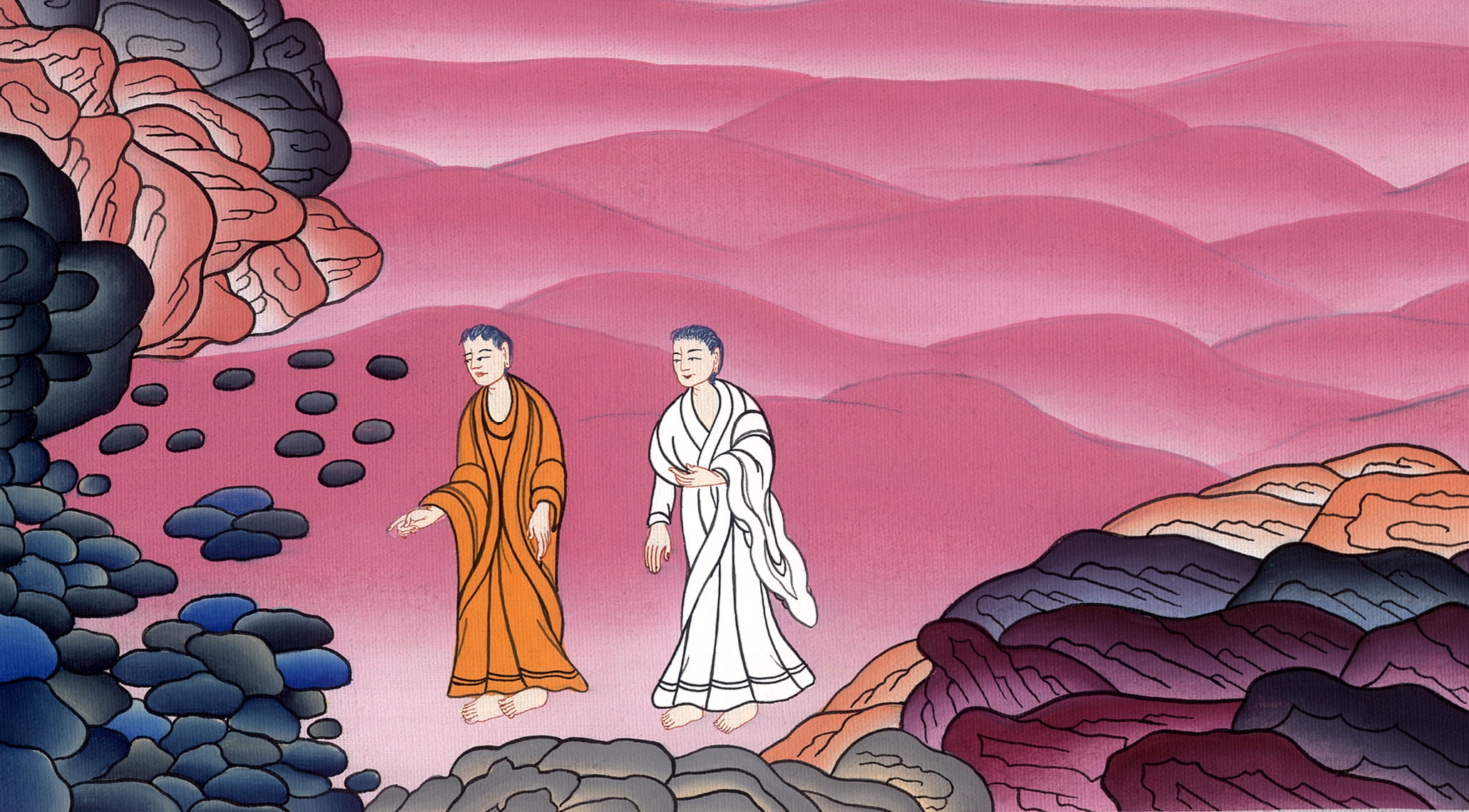 མད་ཐཱ 4
བདུད་སཱ་ཏན་གྱིས་སྐྱབས་མགོན་ཡེ་ཤུ་ལ་ཉམས་ཚོད་བྱས༌པ།
2. The Temptation of Jesus  – Matthew 4:1–11
མད་ཐཱ 4
བདུད་སཱ་ཏན་གྱིས་སྐྱབས་མགོན་ཡེ་ཤུ་ལ་ཉམས་ཚོད་བྱས༌པ།
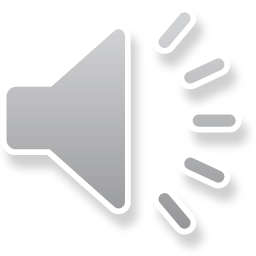 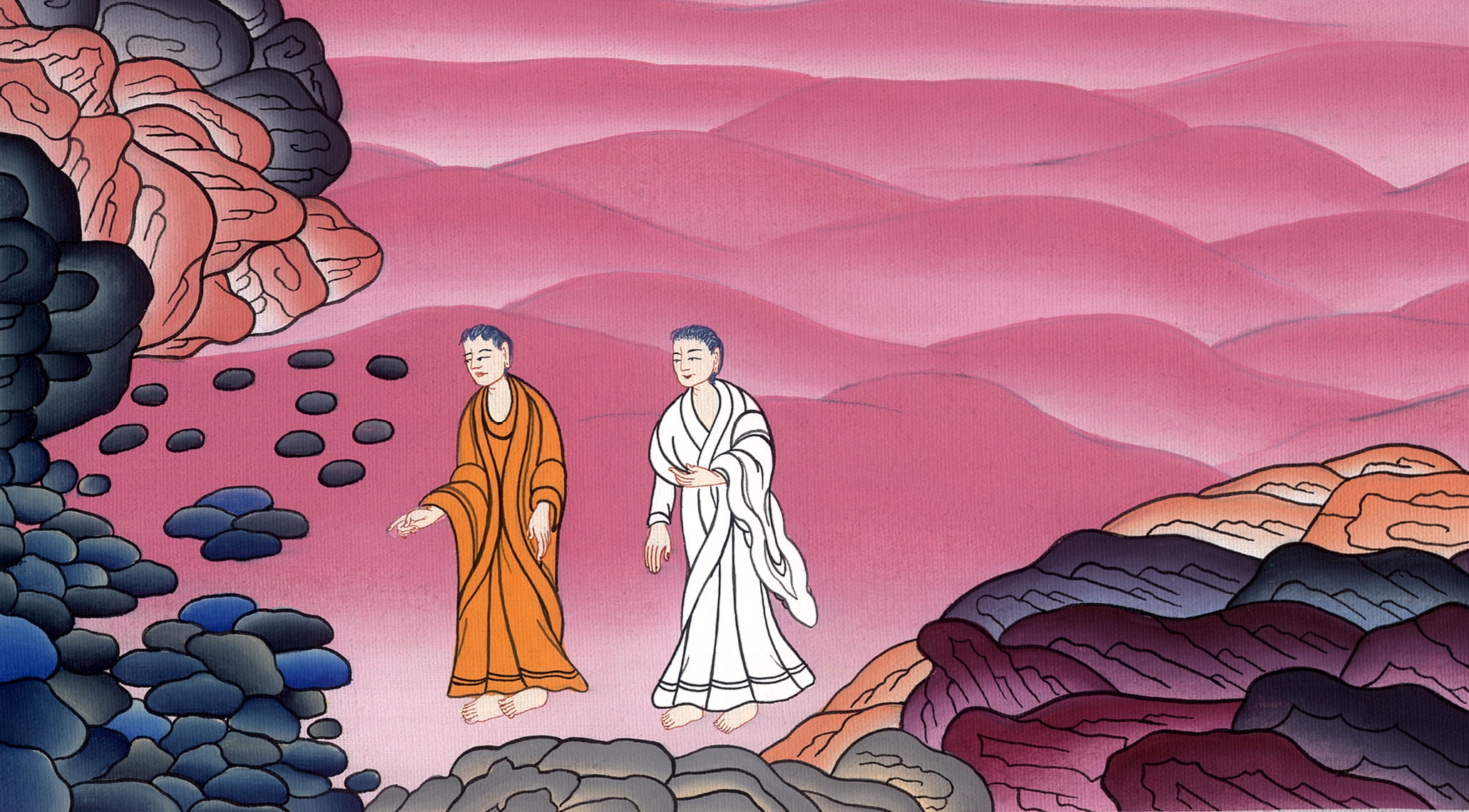 མད་ཐཱ 4
བདུད་སཱ་ཏན་གྱིས་སྐྱབས་མགོན་ཡེ་ཤུ་ལ་ཉམས་ཚོད་བྱས༌པ།
This work is licensed under a Creative Commons Attribution-ShareAlike 4.0 International License
1Then Jesus was led by the Spirit into the wilderness to be tempted by the devil. 2After fasting forty days and forty nights, He was hungry.
1དེ་ནས་བདུད་ཀྱིས་སྐྱབས་མགོན་ཡེ་ཤུར་ཉམས་ཚོད་བྱེད་པའི༌ཕྱིར། དམ་པའི་ཐུགས་ཉིད་ཀྱིས་སྐྱབས་མགོན་ཡེ་ཤུ་དབེན་སྟོང་དུ་ཁྲིད༌ཅིང༌། 2ཁོང་གིས་ཉིན་ཞག་བཞི་བཅུའི་རིང་ལ་སྨྱུང་གནས་བསྲུངས༌རྗེས། ཁོང་ནི་བཀྲེས་ཤིང་ལྟོགས་པར་གྱུར༌ཏོ།།
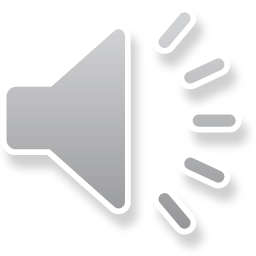 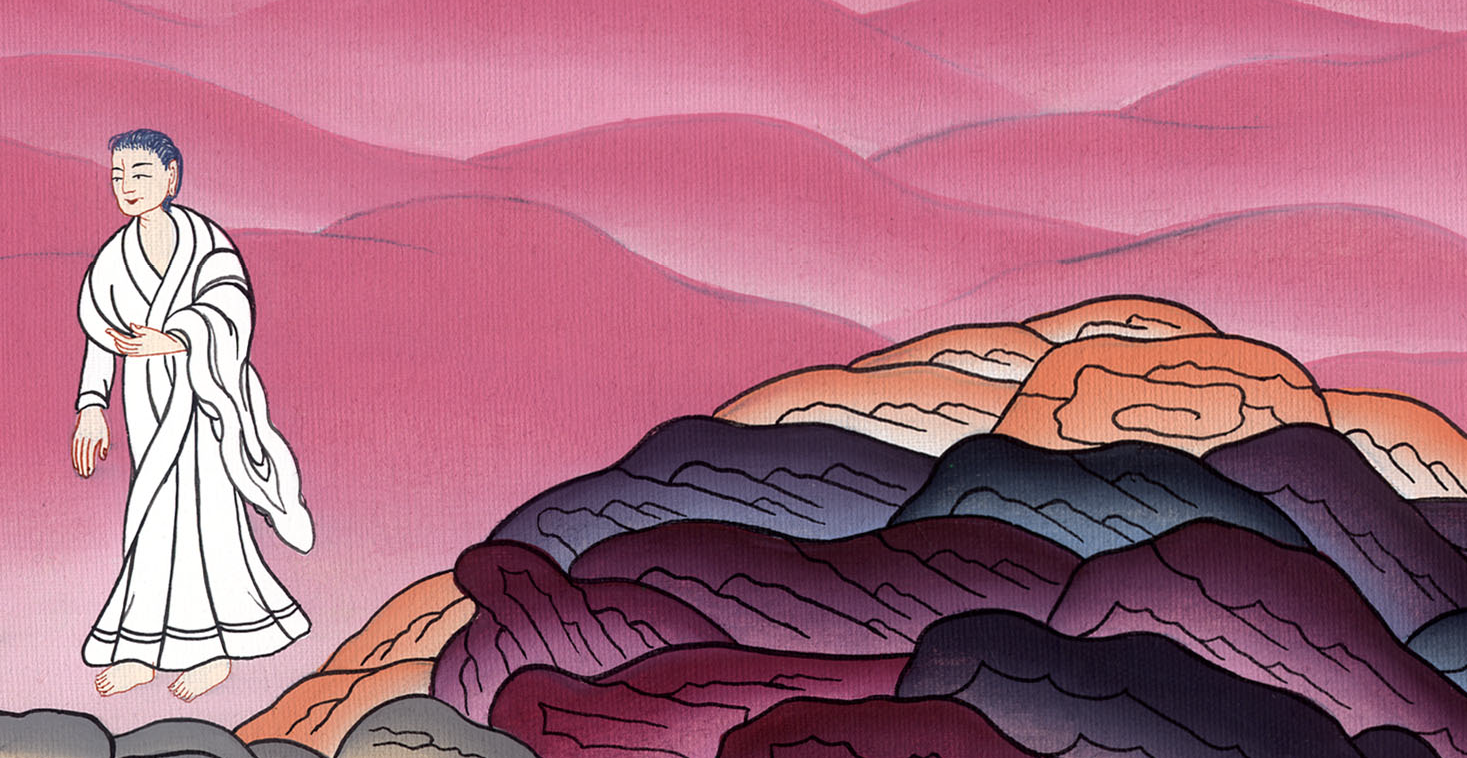 མད་ཐཱ 4:1,2
3The tempter came to Him and said, “If You are the Son of God, tell these stones to become bread.”
3དེ་ནས་ཉམས་ཚོད་བྱེད་མཁན་དེ་ཡོང་སྟེ་ན༌རེ། ཁྱེད་ནི་དཀོན་མཆོག་གི་སྲས་ཡིན༌ན། རྡོ་འདི་དག་ལ་བཀའ་གནང་སྟེ་བག་ལེབ་ཏུ་བསྒྱུར་ཅིག་ཅེས་སྨྲས་པ༌ལ།
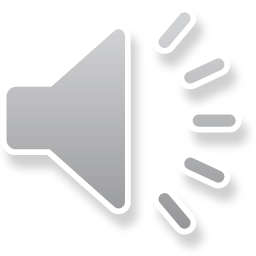 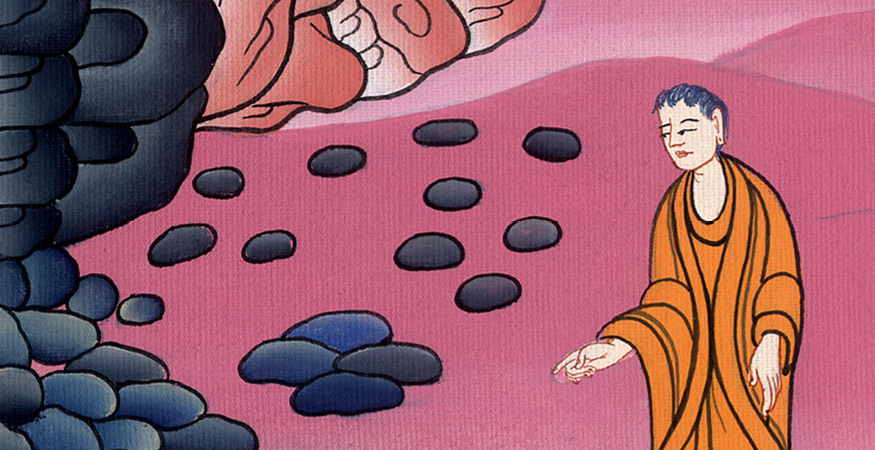 མད་ཐཱ 4:3
4But Jesus answered, “It is written:
‘Man shall not live on bread alone,
but on every word that comes from the mouth of God.’”
4སྐྱབས་མགོན་ཡེ་ཤུས་འདི་སྐད༌དུ། གསུང་རབ་ཀྱི་མདོ་ལས་མི་ནི་བག་ལེབ་ཁོ་ནར་བརྟེན་ནས་འཚོ་བ་མ་ཡིན༌པར། དཀོན་མཆོག་གི་ཞལ་ནས་བྱུང་བའི་བཀའ་ཐམས་ཅད་ལ་བརྟེན་ནས་འཚོ་བ་ཡིན་ཞེས་བཀོད་ཡོད་ཅེས་གསུངས༌སོ།།
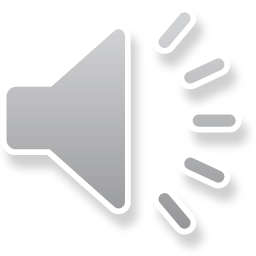 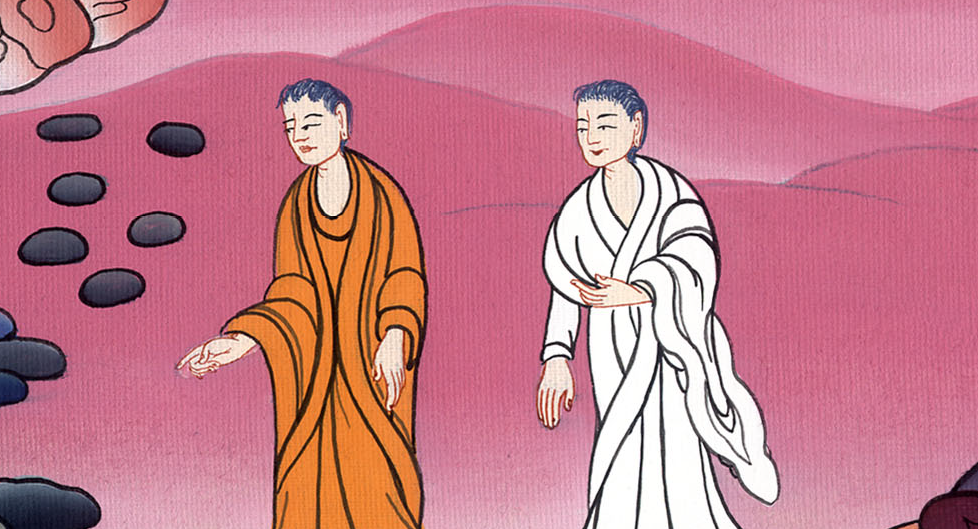 མད་ཐཱ 4:4
5Then the devil took Him to the holy city and set Him on the pinnacle of the temple. 6“If You are the Son of God,” he said, “throw Yourself down.
5ཡང་བདུད་ཀྱིས་སྐྱབས་མགོན་ཡེ་ཤུ་ནི་དམ་པའི་གྲོང་ཁྱེར་དུ་ཁྲིད་ཅིང་མཆོད་ཁང་གི་རྩེ་རུ་སྡོད་དུ་བཅུག་སྟེ་ན༌རེ། 6གལ༌ཏེ། ཁྱེད་ནི་དཀོན་མཆོག་གི་སྲས་ཡིན་ན་འདི་ནས་མར་མཆོངས༌ཤིག རྒྱུ་མཚན་ནི་གསུང་རབ་ཀྱི་མདོ་ལས་ཇི་སྐད༌དུ།
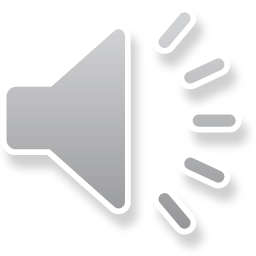 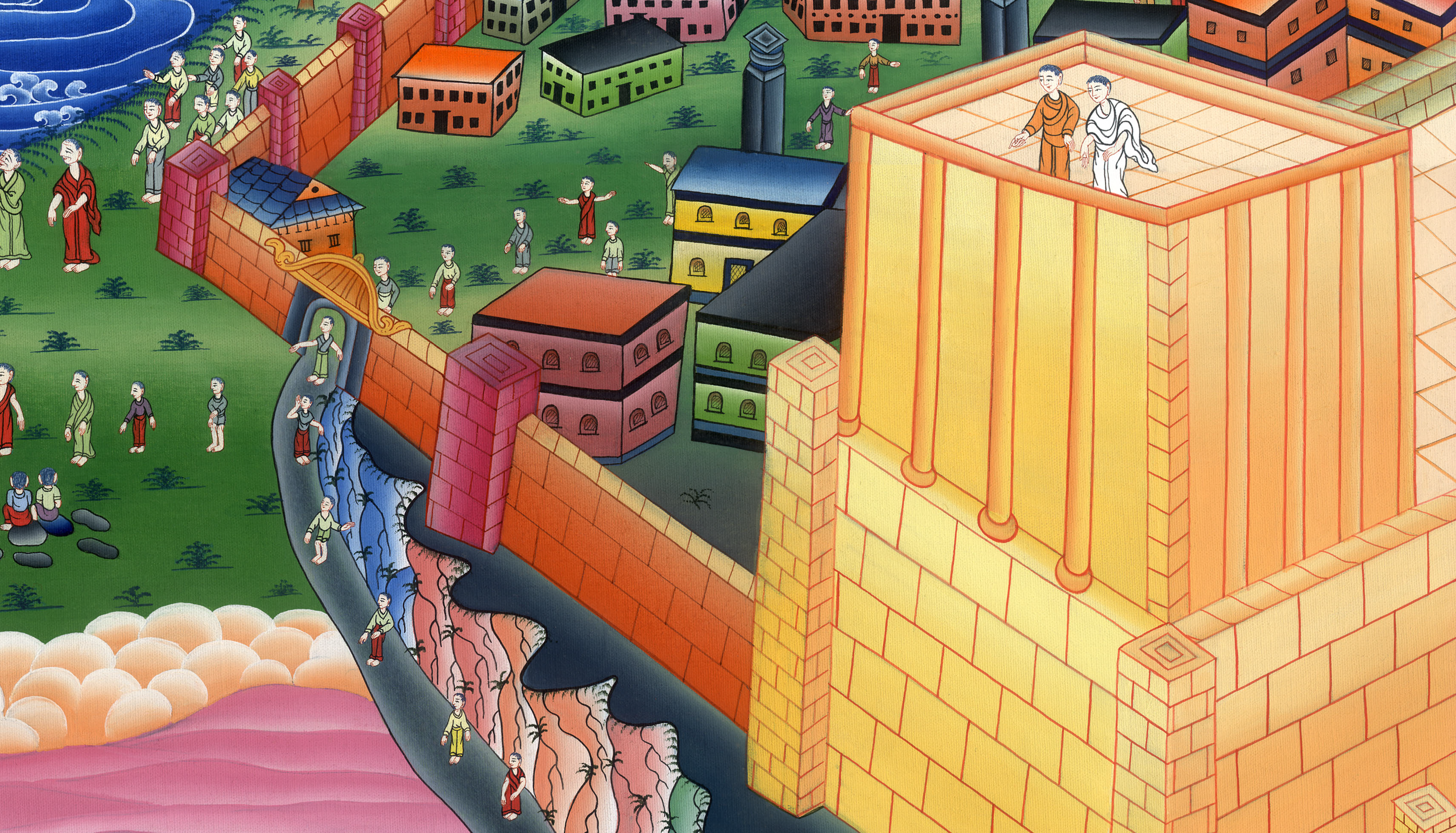 མད་ཐཱ 4:5,6
For it is written:
‘He will command His angels concerning You,
and they will lift You up in their hands,
so that You will not strike Your foot
against a stone.’”
དཀོན་མཆོག་གིས་རང་གི་ཕོ་ཉ་རྣམས་ལ་བཀའ་གནང་སྟེ་ཁྱེད་རང་བསྲུང་ངེས༌ཤིང༌། ཁྱེད་ཀྱི་ཞབས་རྡོ་ལའང་མི་ཐོགས་པའི༌ཕྱིར། ཕོ་ཉ་རྣམས་ཀྱི་ལག་པས་ཁྱེད་རང་ཡར་འདེགས་པར་འགྱུར་ཞེས་བཀོད་འདུག་ཅེས་སྨྲས་པ༌ལ།
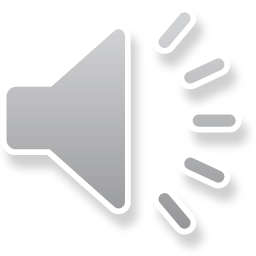 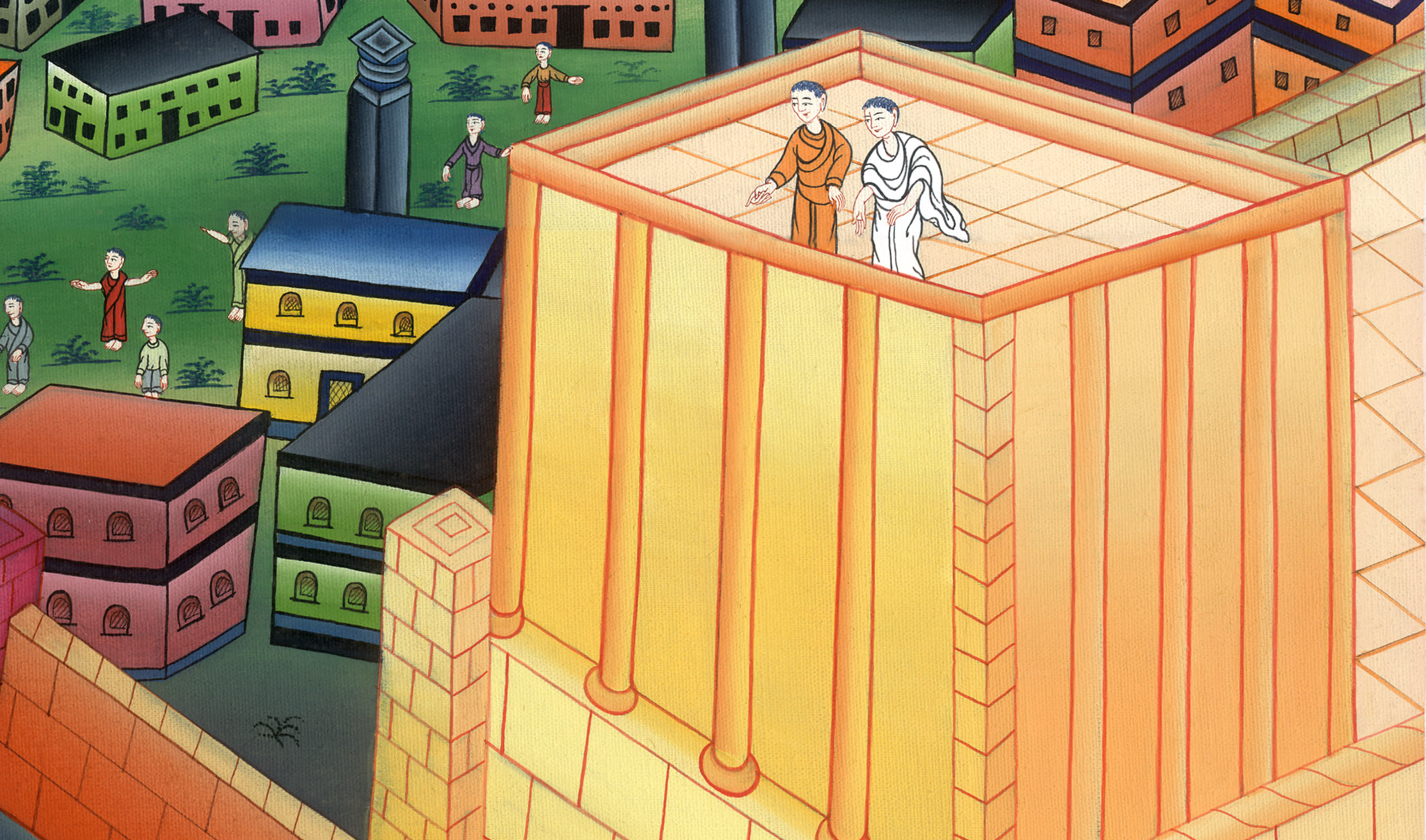 མད་ཐཱ 4:6
7Jesus replied, “It is also written: ‘Do not put the Lord your God to the test.’”
7སྐྱབས་མགོན་ཡེ་ཤུས་འདི་སྐད༌དུ། གསུང་རབ་ཀྱི་མདོ་ལས་ཡང་ཇི་སྐད༌དུ། ཁྱོད་ཀྱིས་གཙོ་བོ་སྟེ་རང་གི་དཀོན་མཆོག་ལ་ཚོད་བགམ་མ་བྱེད་ཅེས་བཀོད་ཡོད་པ་ཡིན་ཞེས་གསུངས༌སོ།།
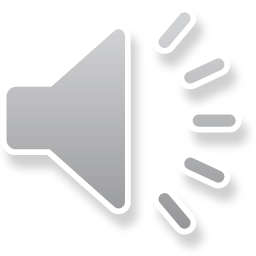 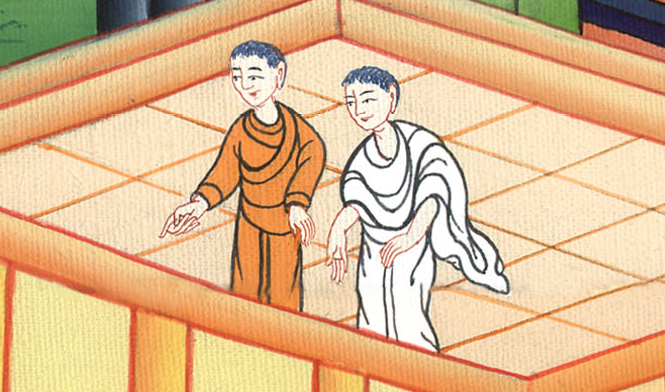 མད་ཐཱ 4:7
8Again, the devil took Him to a very high mountain and showed Him all the kingdoms of the world and their glory.
8ཡང་བདུད་ཀྱིས་སྐྱབས་མགོན་ཡེ་ཤུ་རི་ཤིན་ཏུ་མཐོན་པོ་ཞིག་ཏུ་ཁྲིད༌དེ། འཇིག་རྟེན་གྱི་རྒྱལ་ཁམས་ཡོངས་དང་དེ་དག་གི་དཔལ་དང་འབྱོར་བ་ཐམས་ཅད་ཁོང་ལ་བསྟན་ཏེ་ན༌རེ།
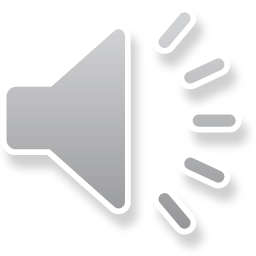 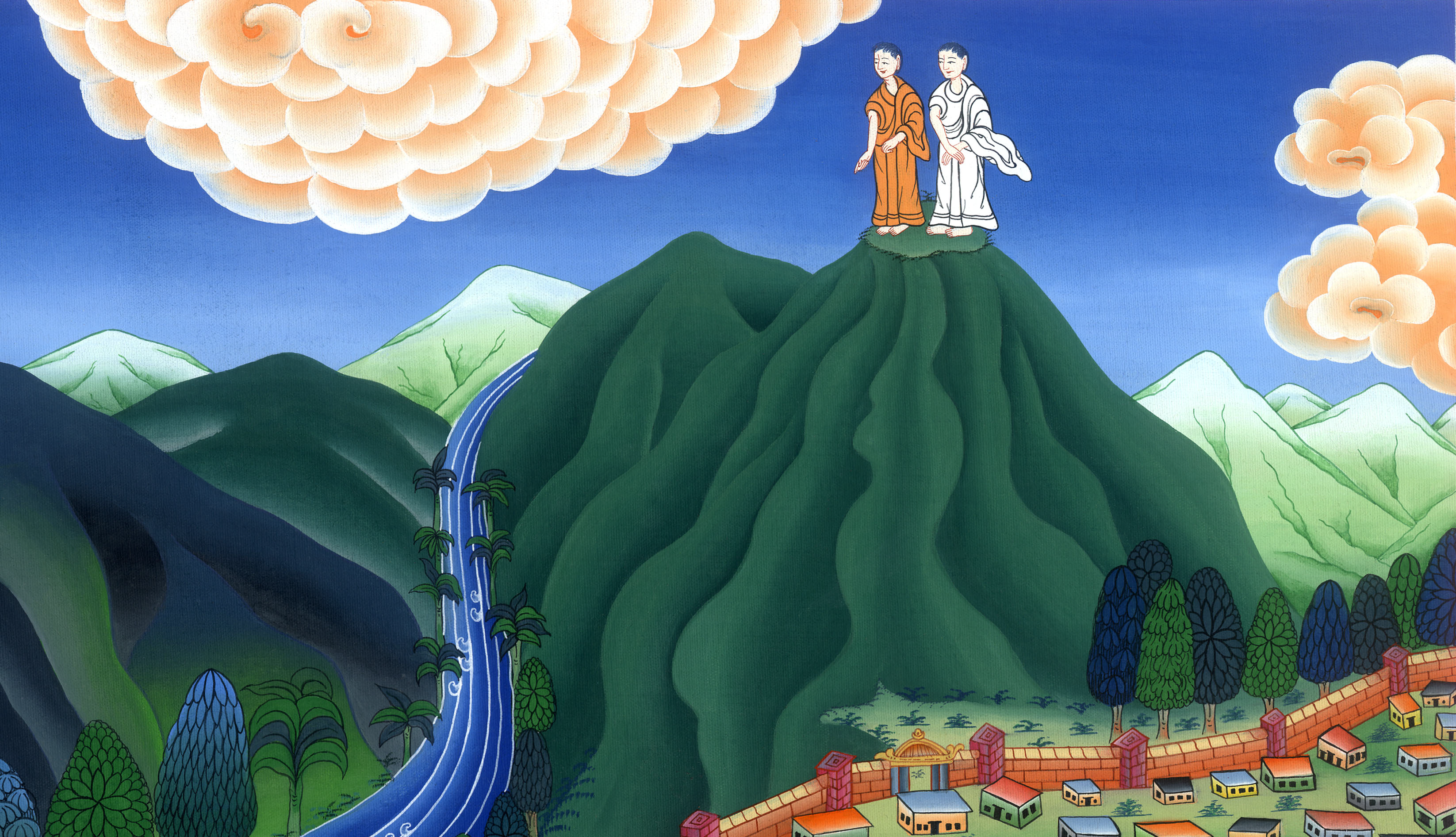 མད་ཐཱ 4:8
9“All this I will give You,” he said, “if You will fall down and worship me.”
9གལ༌ཏེ། ཁྱེད་ཀྱིས་པུས་མོ་སར་བཙུགས་ནས་བདག་ལ་ཕྱག་འཚལ༌ན། བདག་གིས་འདི་ཐམས་ཅད་ཁྱེད་ལ་འབུལ་བར་བྱ་ཞེས་སྨྲས་པ༌ལ།
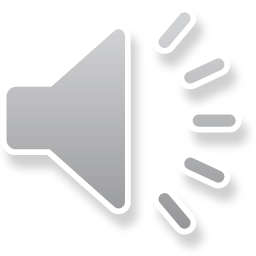 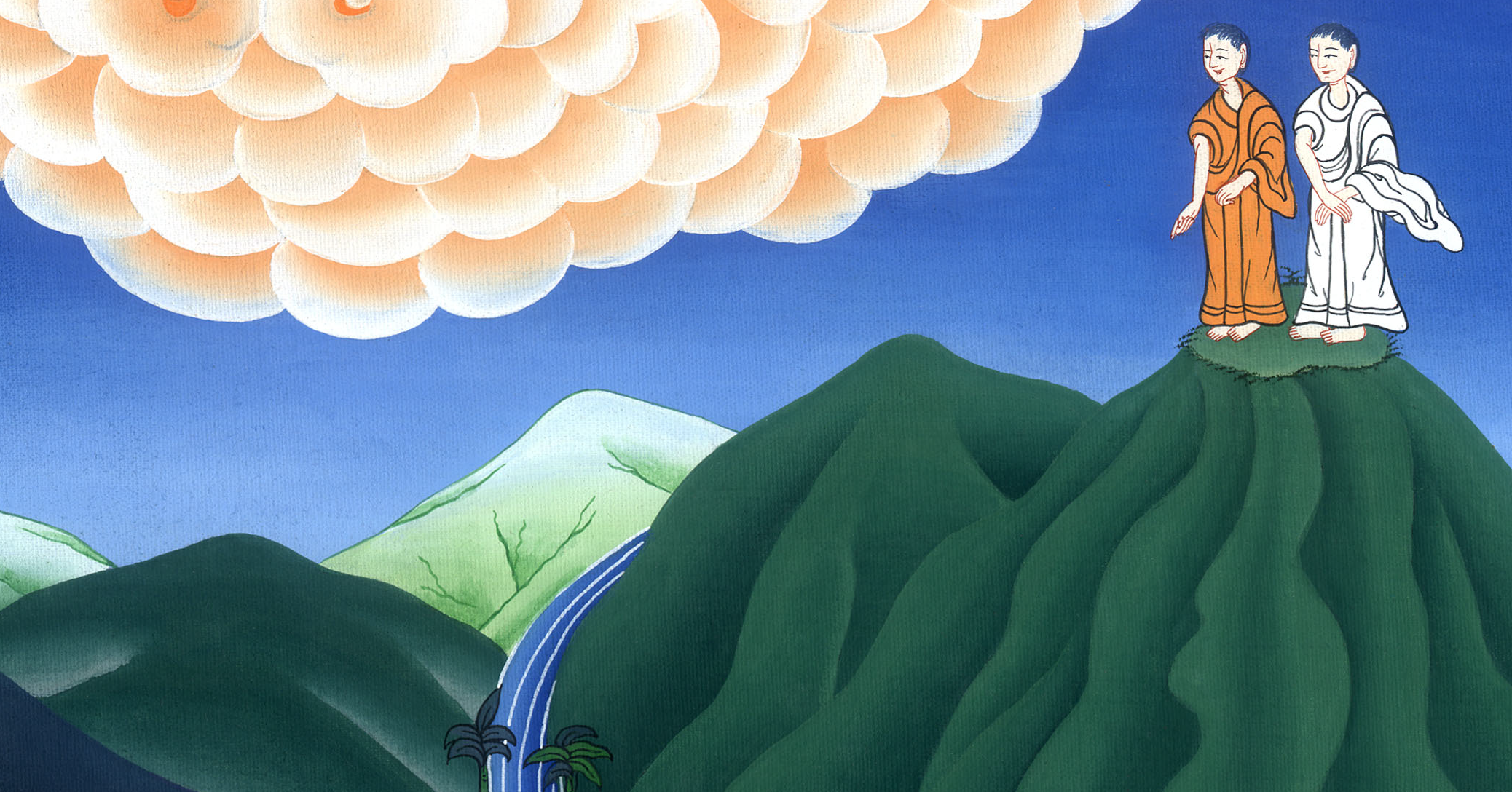 མད་ཐཱ 4:9
10“Away from Me, Satan!” Jesus declared. “For it is written: ‘Worship the Lord your God and serve Him only.’”
10ཡང་སྐྱབས་མགོན་ཡེ་ཤུས་འདི་སྐད༌དུ། བདུད་སཱ་ཏན་ཁྱོད་ཕར་སོང༌ཞིག ཅིའི་ཕྱིར་ཞེ༌ན། གསུང་རབ་ཀྱི་མདོ་ལས་ཇི་སྐད༌དུ། ཁྱོད་ཀྱིས་གཙོ་བོ་སྟེ་རང་གི་དཀོན་མཆོག་ལ་ཕྱག་འཚལ་ཞིང་ཁོང་གཅིག་པུར་བསྙེན་བཀུར་བྱེད་དགོས་ཞེས་བཀོད་འདུག་ཅེས་གསུངས༌སོ།།
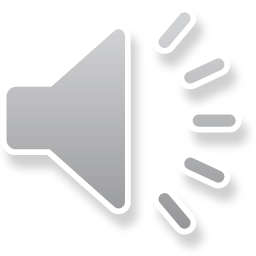 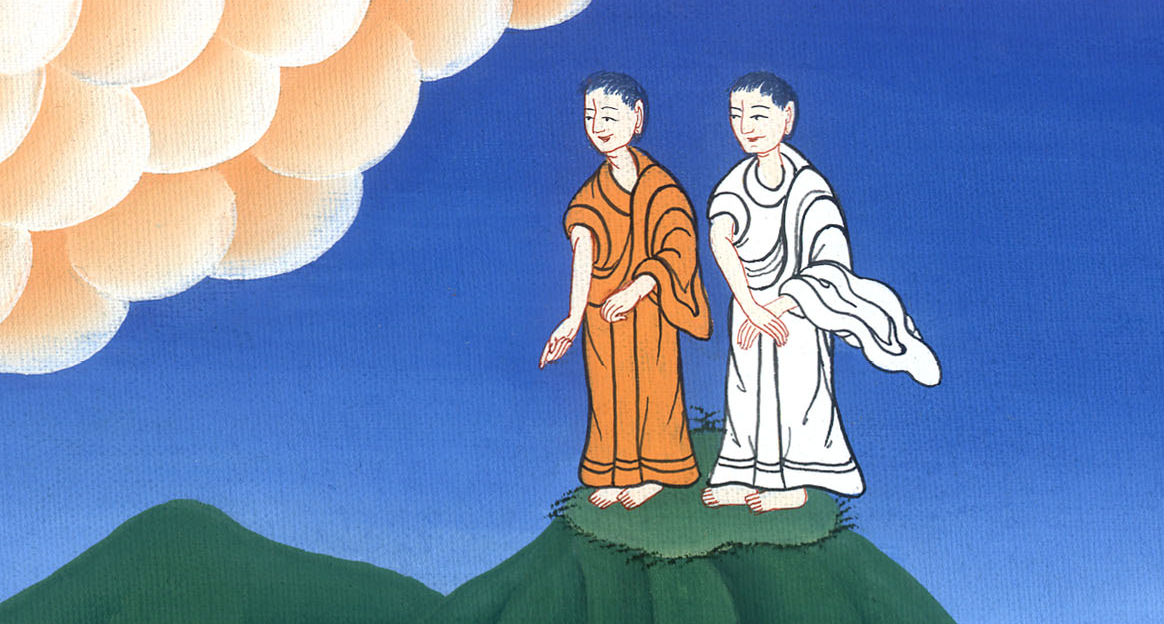 མད་ཐཱ 4:10
11Then the devil left Him, and angels came and ministered to Him.
11དེ་ནས་བདུད་ནི་ཁོང་དང་ཁ་བྲལ༌ལོ། །ལྟོས༌དང༌། ཕོ་ཉ་རྣམས་ཡོང་སྟེ་ཁོང་ལ་ཞབས་ཕྱི་བསྒྲུབས༌སོ།།
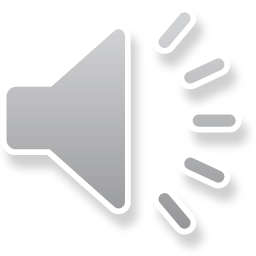 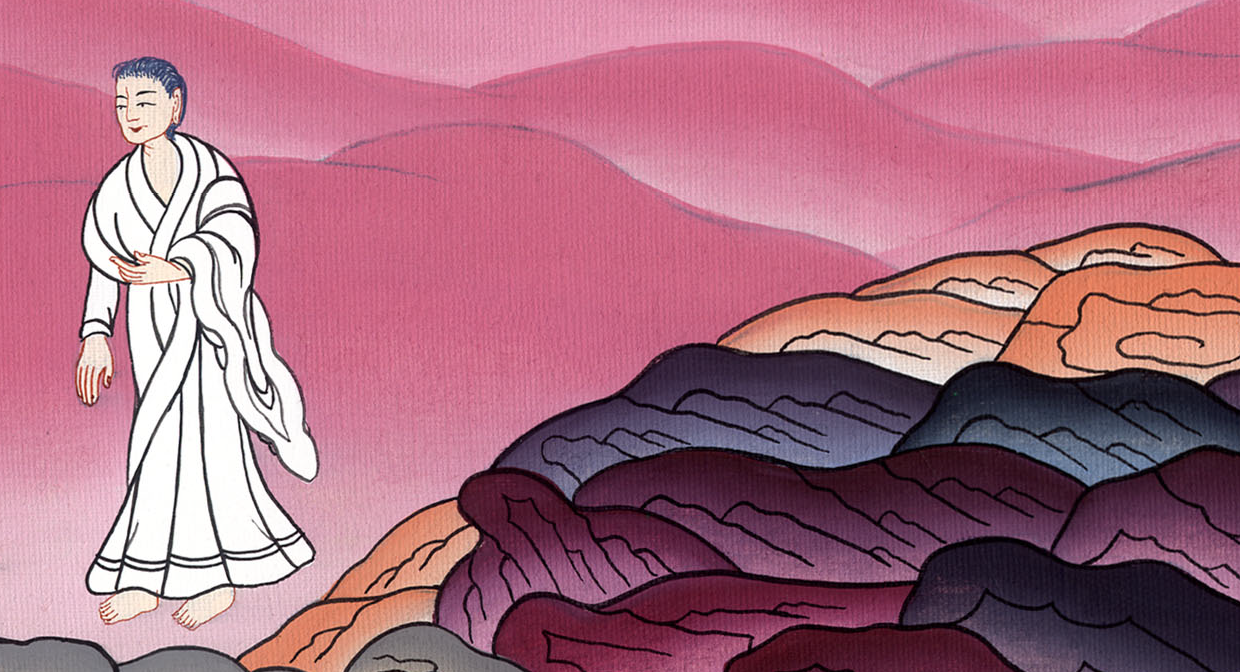 མད་ཐཱ 4:11